Microbodies (Peroxisome)
Cell Biology: Lecture 14
Structure
A crystalline structure inside a sac which also contains gray material 
Bound by a single membrane that separates their contents from the cytosol (the internal fluid of the cell) and contain membrane proteins critical for various functions
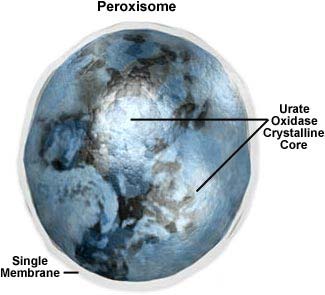 Peroxisomes (microbodies) are simple, membrane-bound vesicle with a diameter of 0.1 to 1.0 um.  
Peroxisomes are multifunctional organelles, containing more than 50 enzymes involved in such diverse activities as the oxidation of very-long-chain fatty acids (VLCFAs) and the synthesis of plasmalogens.
Plasmalogen
a type of ether phospholipid
Plasmalogens are found in numerous human tissues, with particular enrichment in the nervous, immune, and cardiovascular system.
Function
They participate in the metabolism of fatty acids and many other metabolites. 
Peroxisomes harbor enzymes that rid the cell of toxic peroxides. 
Import proteins into the organelles and aid in proliferation. Peroxisomes can replicate by enlarging and then dividing. 
Peroxisomes also play a role in the production of bile acids and proteins.
Microbodies (Glyoxysomes)
specialized peroxisomes found in plants (particularly in the fat storage tissues of germinating seeds) and also in filamentous fungi
 in glyoxysomes the fatty acids are hydrolyzed to acetyl-CoA by peroxisomal β-oxidation enzymes.
Glyoxysomes also participate in photorespiration and nitrogen metabolism in root nodules.
contain enzymes that initiate the breakdown of fatty acids and additionally possess the enzymes to produce intermediate products for the synthesis of sugars by gluconeogenesis. 
glyoxysomes possess additionally the key enzymes of glyoxylate cycle (isocitrate lyase and malate synthase) which accomplish the glyoxylate cycle bypass.
Glyoxylate cycle
The glyoxylate cycle results in the net conversion of two acetyl-CoA to succinate instead of CO2 in citric acid cycle.
Succinate is transferred to mitochondrion where it can be converted to OAA (TCA)
Can go to cytosol where it is converted to oxaloacetate for gluconeogenesis
Gluconeogenesis
Gluconeogenesis (GNG) is a metabolic pathway that results in the generation of glucose from non-carbohydrate carbon substrates such as pyruvate, lactate, glycerol, and glucogenic amino acids.
VACUOLES
Definition: A vacuole is a large compartment filled with fluid that is in the cytoplasm of plants cells and animal cells.
A Vacuole is a storage place for sugars, minerals, proteins, and water. 
Vacuoles also store and help carry out waste from the cell.
The vacuoles also increase the size of the surface area of the cell: This allows the absorption of minerals that are necessary for plant and  animal nutrition.

Vacuoles are filled up with a liquid called “Cell Sap” 
Cell sap contains the components of water, salt and sugar
Vacuoles are not a part of the endomembrane system because they do not communicate with other organelles. 
General Information: They enable the cell to change shape.
                                          They help the cell maintain its internal pH
                                     They help isolate materials that might be harmful or a threat to the cell.
                                          They help the cell maintain internal hydrostatic pressure
Vacuoles are filled up with a liquid called “Cell Sap” 
Cell sap contains the components of water, salt and sugar
Vacuoles are not a part of the endomembrane system because they do not communicate with other organelles.
General Information:
They enable the cell to change shape.
They help the cell maintain its internal pH
They help isolate materials that might be harmful or a threat to the cell.
They help the cell maintain internal hydrostatic pressure.
Structure
Vacuoles are organelles found in cells.  They store various substances essential to the life of the cell.  They also store waste to later remove from the cell.
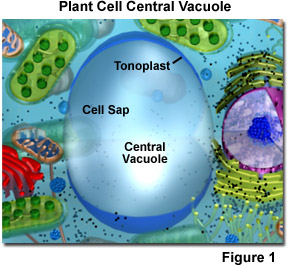 Plant Cells
Vacuoles make up about 80% of the volume of a full grown plant cell (source 4) 
They are more important in plant cells than any other types of cells
They are surrounded by a membrane called a tonoplast
They store water and food for the plants to use for other processes 
They store waste products of the cell
They store waste products of the cell
They are called central vacuoles because their function is vital to the plant’s survival and because they are so large
The greater amount of water the vacuole holds, the more turgor pressure there is.   Turgor pressure increases when there is more sugar and other solutes in the vacuole.  This is because the increase of the solutes causes  a need for more water, in which they can be dissolved.  Turgor pressure is applied to the cell wall and therefore makes the plant rigid, keeping its structure.
When central vacuoles lack water, the plant droops
Flower petals’ central vacuoles can contain substances 
	that attract pollinating insects or repel harmful animals or organisms
Osmoregulation- maintains osmotic pressure
Vacuoles push cytoplasm toward the cell membrane, exposing 
	chloroplasts to light
Animal Cells
Misconception: Some people, to make things simple, say that animal cells do have vacuoles but animal cells do not have vacuoles.   Instead, they contain vacuole-like organelles called vesicles
Vesicles: similar function as vacuoles but much smaller than a plant’s central vacuole
Vesicles perform 2 important functions:
Exocytosis: disposal of solids and liquids such as proteins, lipids and bacteria out of cells
Endocytosis: taking solids and liquids such as proteins, lipids and bacteria into cells
One cell can have multiple vesicles
Fungi Cells
Fungal cell vacuoles perform many functions, similar to plant cell vacuoles
They help remove waste product from the rest of the cell
They help maintain the cell’s pH levels so that it can function optimally 
Can have multiple vacuoles
Osmoregulation- maintains osmotic pressure
Stores amino acids
Conclusion
Vacuoles are most important in plant cells
Vacuoles have a similar function in fungal cells as plant cells
Contractile vacuoles are found in protists and are most important in fresh water organisms
Vacuoles are important for storage in cells
Vacuoles collect harmful waste and dispose of it
Animal cells have vesicles, not vacuoles